Textile Finishing Chemicals
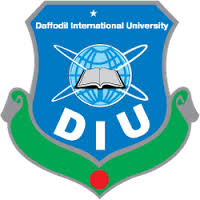 Daffodil International University
FABRIC FINISHING
Finishing is the last manufacturing step in the production of textile fabrics. As an integral part of wet processing, Finishing is the operation where the final fabric properties are developed. Finishing is not restricted to wet processing alone since any operation for improving the appearance or usefulness of a fabric after it leaves the loom or knitting machine can be considered a finishing step.  
Finish can be either chemicals that change the fabric's aesthetic and/or physical properties or changes in texture or surface characteristics brought about by physically manipulating the fabric with mechanical devices. It can also be a combination of the two. Finishing is commonly divided into two categories, Chemical and Mechanical.
Mechanical finishes affect size and appearance 
By heat, moisture, stretching, singeing
Example: preshrinking
Chemical finishes affect performance
Permanent press
Waterproof 
Water repellent
Flame resistant
Antistatic
Stain and soil resistant
Oil and Water Repellents: 
Oil Repellency is tested by placing a drop of oil on the fabric and observing whether the drop resides on top the fabric or whether it penetrates. The lower the surface tension of the liquid, the better the fabric's resistance to oily stains.
Water repellent fabrics are those which resist being wetted by water, water drops will roll off the fabric. A fabric's resistance to water will depend on the nature of the fiber surface, the porosity of the fabric and the dynamic force behind the impacting water spray.
Water-Proof Fabrics are resistant to the penetration of water under much higher hydrostatic pressure than are water-repellent fabrics. These fabrics have fewer open pores and are less permeable to the passage of air and water vapor.
Antistats/ antistatic agents: 
Antistats or antistatic agents are finishes that can be applied to a fabric to aid in the dissipation of static charge buildup on the fibers. Antistats can be applied to the fiber as a temporary finish or added in the spinning bath prior to fiber formation to give a more permanent finish. Chemical crosslinking of an antistat applied to a textile structure will provide a permanent finish, also. 
Most natural fibers and regenerated natural fibers are hydrophilic and possess charged or polar groups on the fiber surface that can dissipate static charge to the atmosphere and prevent static buildup. Therefore antistat treatments are confined to the synthetic fibers such as nylon, polyester, etc. The antistats are surface-active agents related to detergents, ethylene oxide derivatives, silicones, or polar polymers such as polyamine resins. Because of their polarnature, they are able to bleed static charge from the fiber and dissipate it into the air.
Shrinkproofing and Wrinkle Resistance Finishes: 
Wool and other keratin fabrics felt in the presence of moisture, agitation, and heat because of the surface scales on the fibers and resultant ratcheting action between individual fibers. 
Wool can be made resistant to felting shrinkage through modification of the scale structure by oxidizing the scales and/or by fixation of polymers on the scales. 
Oxidative treatments have included treatment by dry chlorination, wet chlorination, dichlorocyanuric acid, and permonosulfuric acid, as well as other oxidizing agents. 
Polymer finishes that effectively can be spread and fixed on the fiber surface render wool shrink resistant even at uptakes as low as 1 %-3%. Polymer is formed in situ on the fiber surface through reaction of step growth monomers such as diacid chlorides or diisocyanates with diamines (interfacial polymerization) or preformed polymers in solution or as an emulsion are applied to the wool and cured to chemically bond and fix the polymer to the wool.
Flame Retardants: 
Certain fibers, including wool, modacrylic, aramid, and vinyon, are flame retardant by virtue of their inherent chemical structure and combustion characteristics. Thermoplastic synthetic fibers such as nylon and polyester are not self-extinguishing and continue to burnafter ignition; however, owing to their melt-drip characteristics, the molten flaming polymer drops away from the fabric, causing the fabric to stop burning. Flame retardants can act in the gas phase or condensed phase of the burning fiber tointerrupt oxidation and flaming and/or smoldering combustion. Organic compounds containing halogens (chlorine, bromine) and/or phosphorus, sometimes in conjunction with inorganic salts, have been found to be effective in many applications. Often different compounds in combination give a synergistic effect (an effect in excess of what might be expected from adding each component's contribution to flame retardation). Water-soluble inorganic salts containing phosphorus, boron, and ammonium have been found to be effective in "oneshot" nondurable applications, particularly on cellulosics.